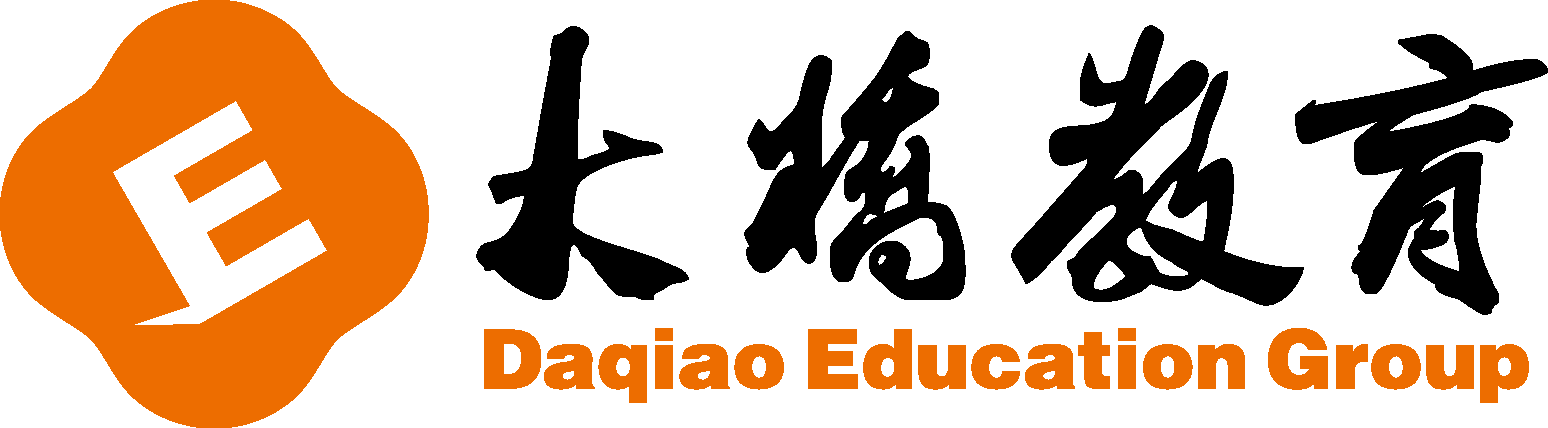 爱学习新概念Lesson 19-20 微信教学
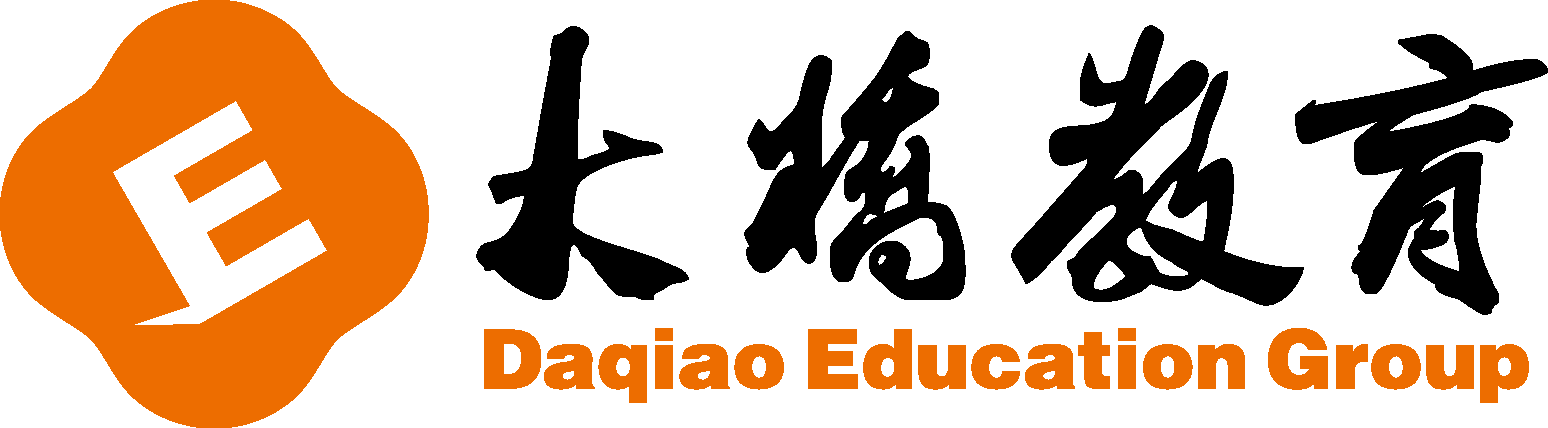 I. 选择。
  (   ) 1. -- What’s ________ matter?      	-- I am tired.
	A. the				B. a				C. /
  (   ) 2. Those girls ________ very cold.
	A. am				B. is				C. are
  (   ) 3. Look! There ________ a policewoman. 
	A. am				B. is				C. are
  (   ) 4. -- Are you all right now?         	-- Yes, we are ________.
	A. right			B. all 				C. fine
  (   ) 5. -- Is he a student or a teacher? 	-- ________. 
	A. Yes, he is.		B. A teacher.		C. Yes, he is a teacher.
A
C
B
C
B
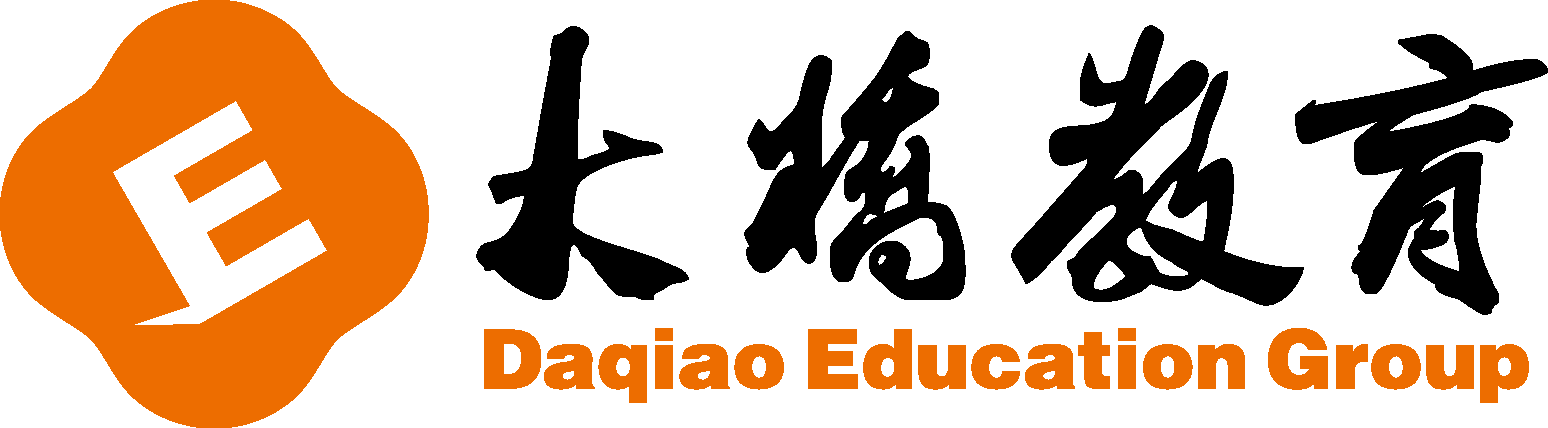 II. 从右栏中选出左栏单词的反义词。
(    ) 1. open				A. short
  (    ) 2. light				B. shut
  (    ) 3. hot				C. heavy
  (    ) 4. long				D. old
  (    ) 5. new				E. cold
B
C
E
A
D
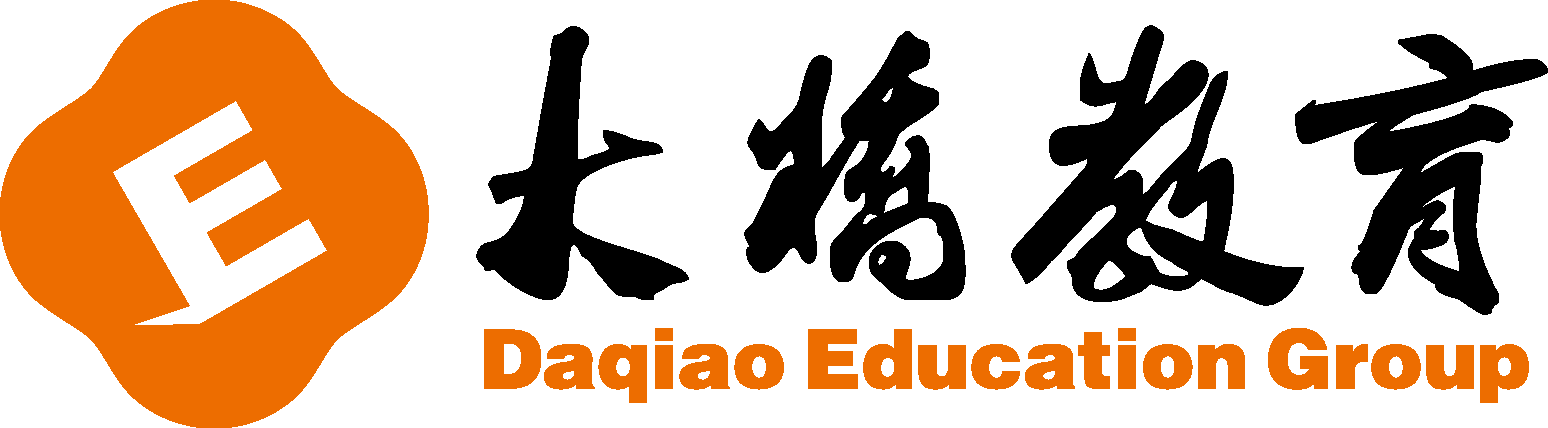 III. 按要求完成下列各题。
  1. What’s up? (同义句转换)
     ________ ________ ________?
  2. Are you all right now? (同义句转换)
     Are you ________ now?
  3. The child is a student. (改为复数句)
     The ________ are ________.
  4. nice, creams, the, ice, are (连词成句，标点符号已给出，注意大小写)
    ______________________________.
  5. boys, very, are, the, thirsty
   ______________________________?
What’s         the       matter
OK
children        students
The ice creams are nice.
Are the boys very thirsty
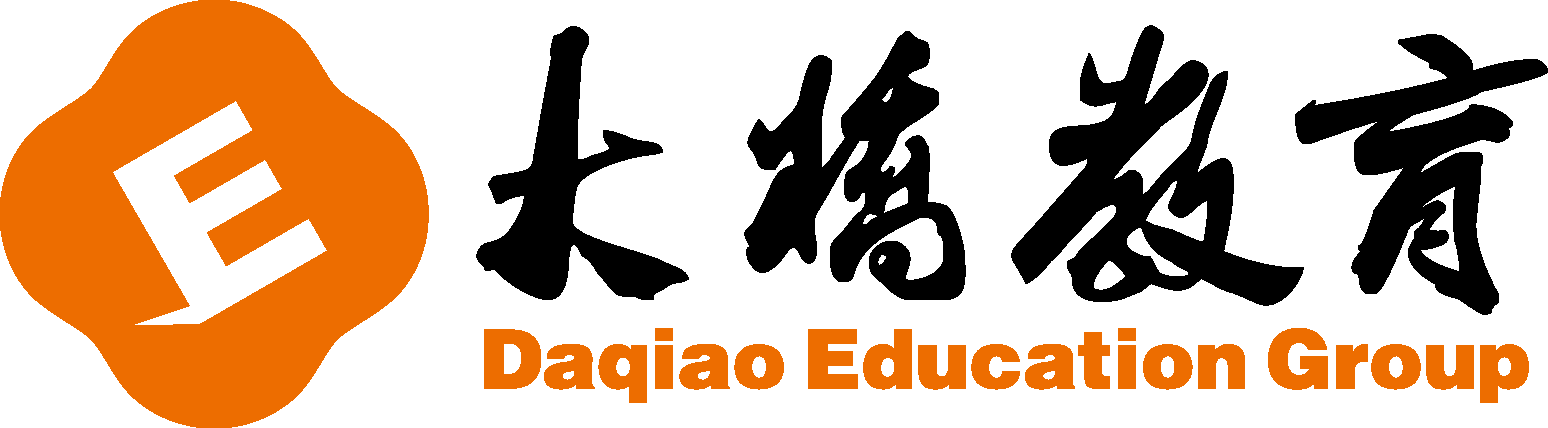 See you.